XIII Международная молодежная научно-практическая конференция с элементами научной школы
«Прикладная математика и фундаментальная информатика»
Сравнительный анализ модификаций метода Хука-Дживса
Петин Г. А., студент группы ФИТм-221
Ткаченко Д. М., студент группы ФИТм-222
Научный руководитель Зыкина А. В., д. ф.-м. н., профессор
1
Алгоритм Хука-Дживса
2
Алгоритм исследующего поиска
3
График линий уровня целевой функции
4
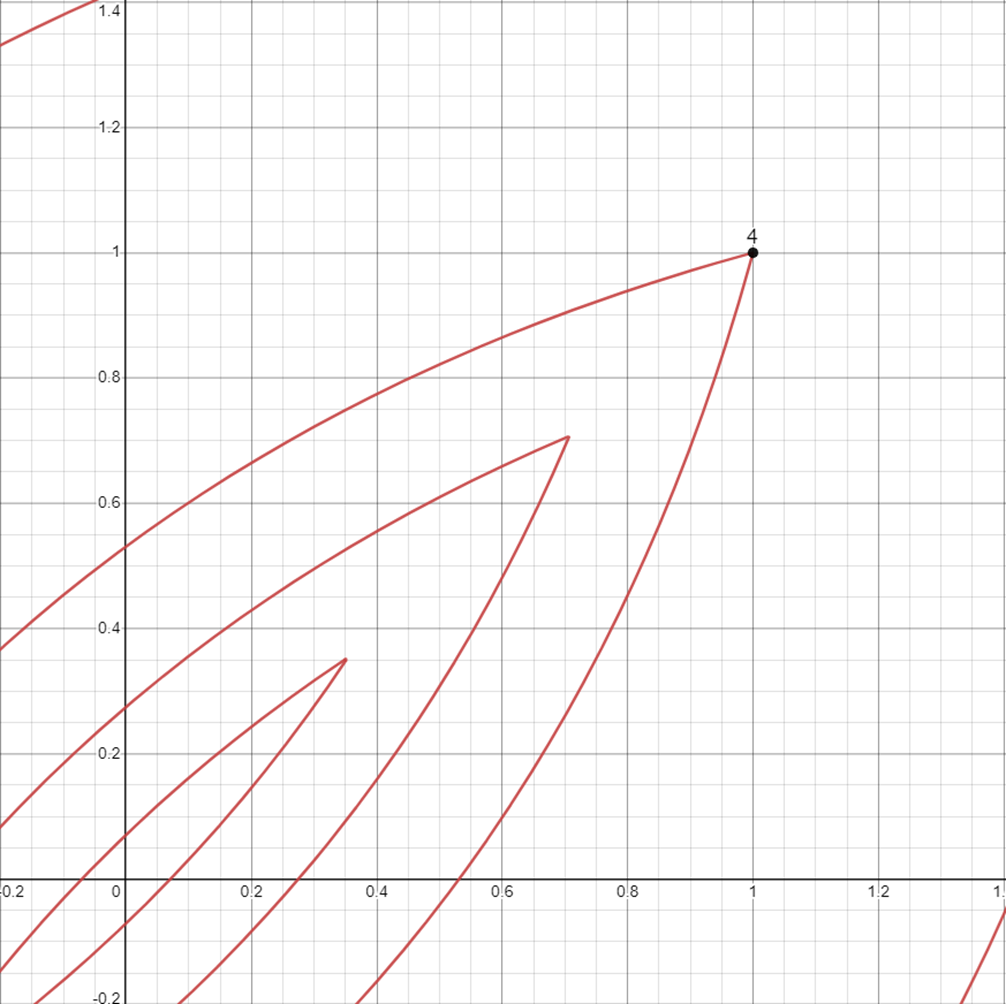 5
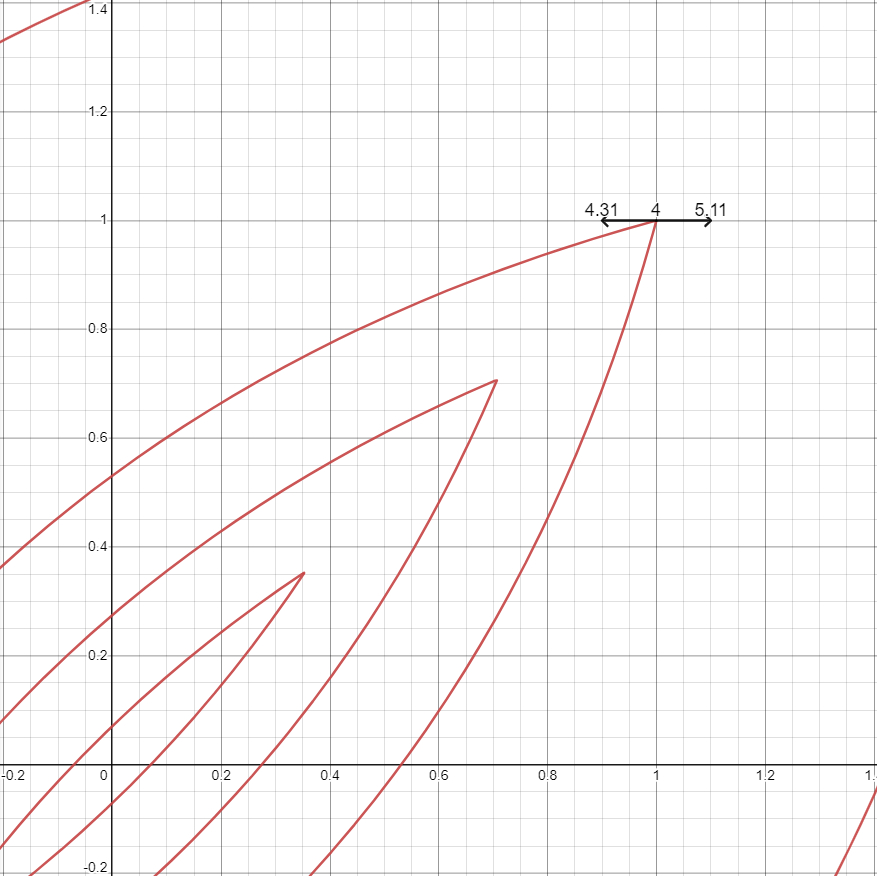 6
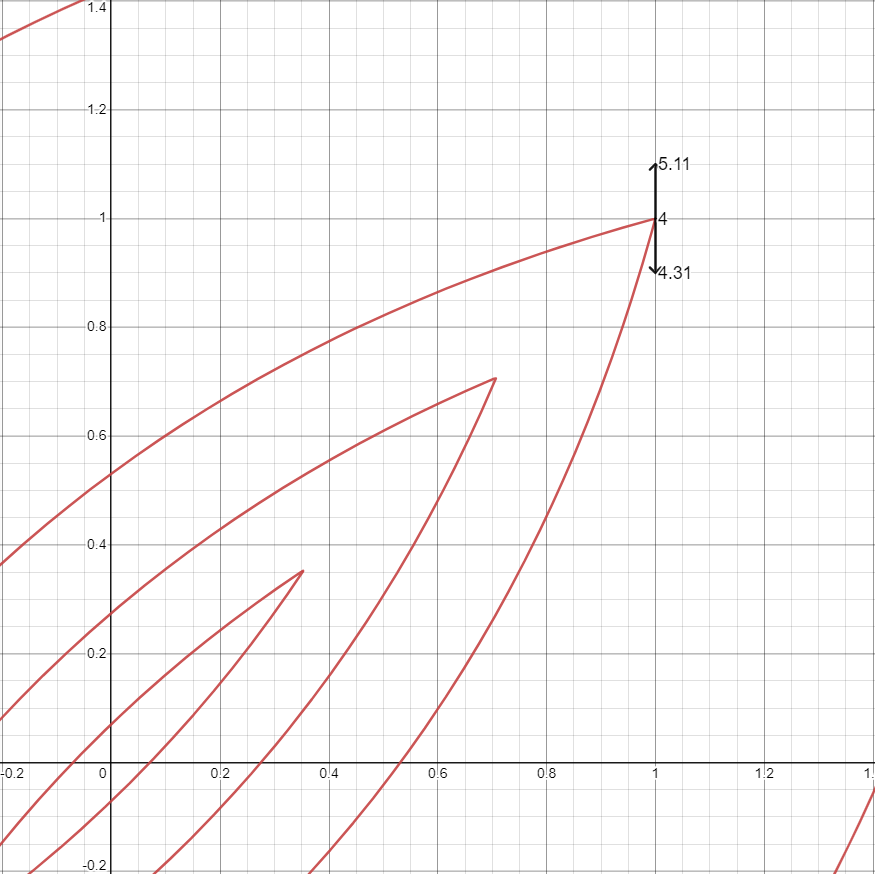 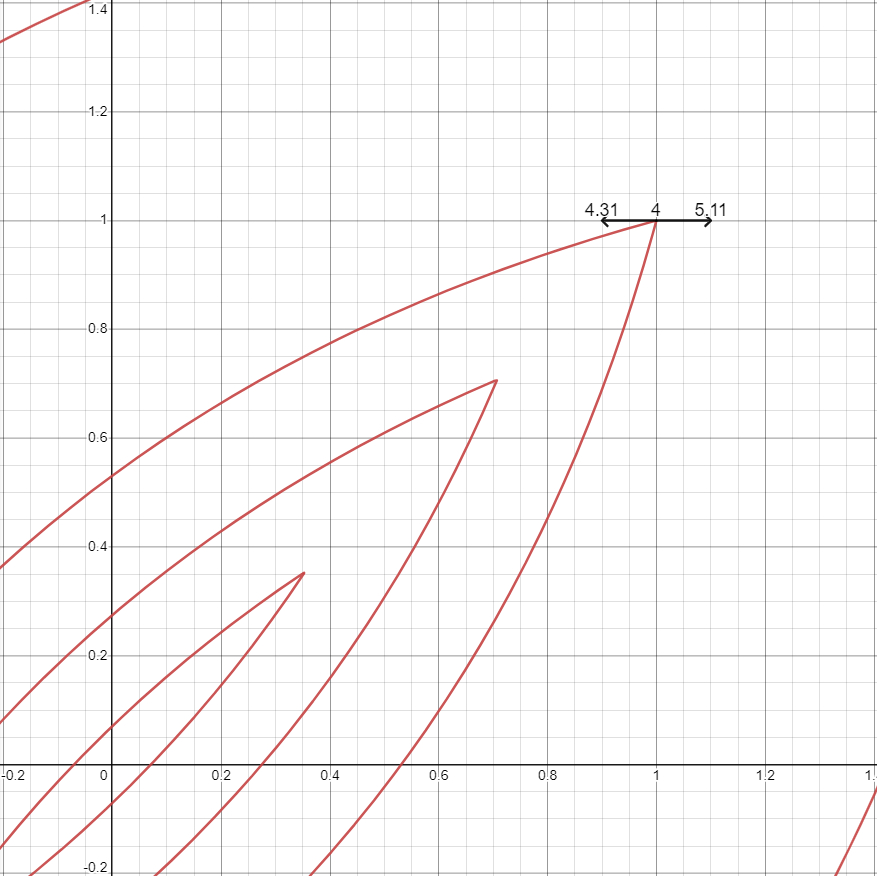 7
Алгоритм модифицированного исследующего поиска
8
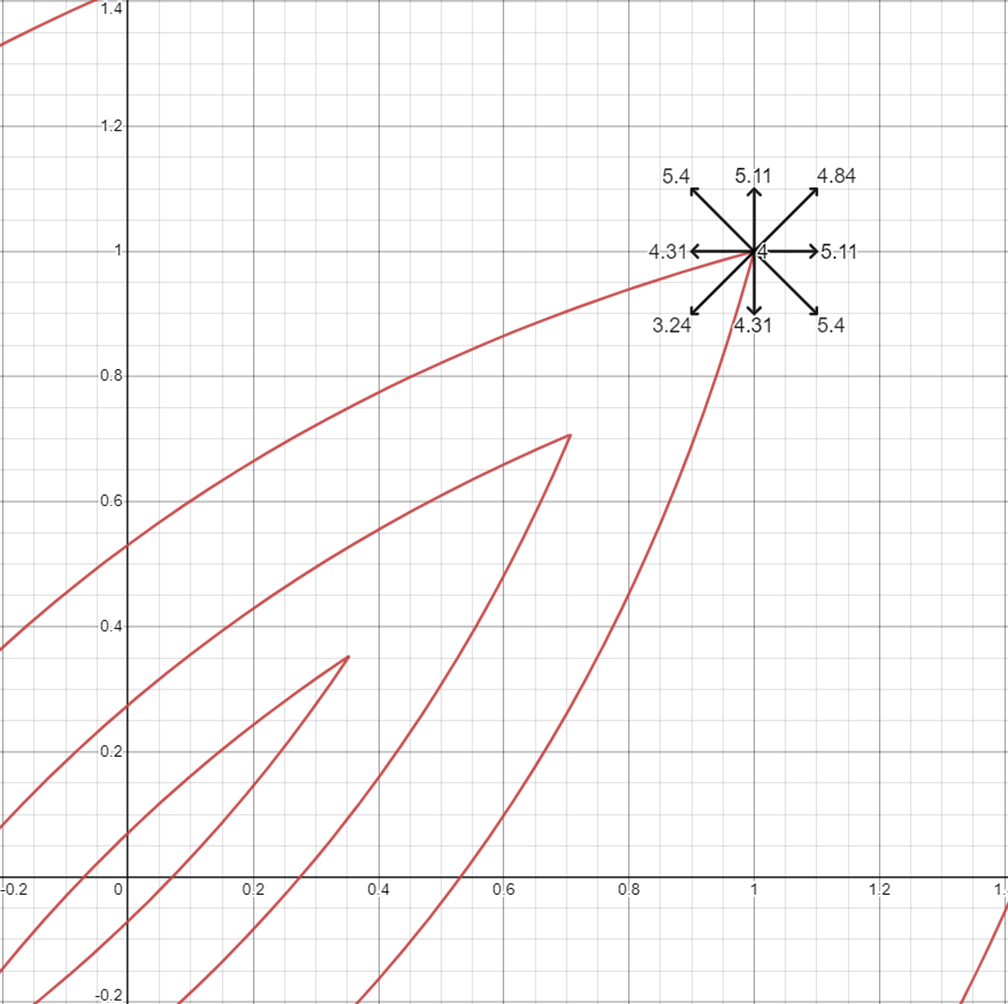 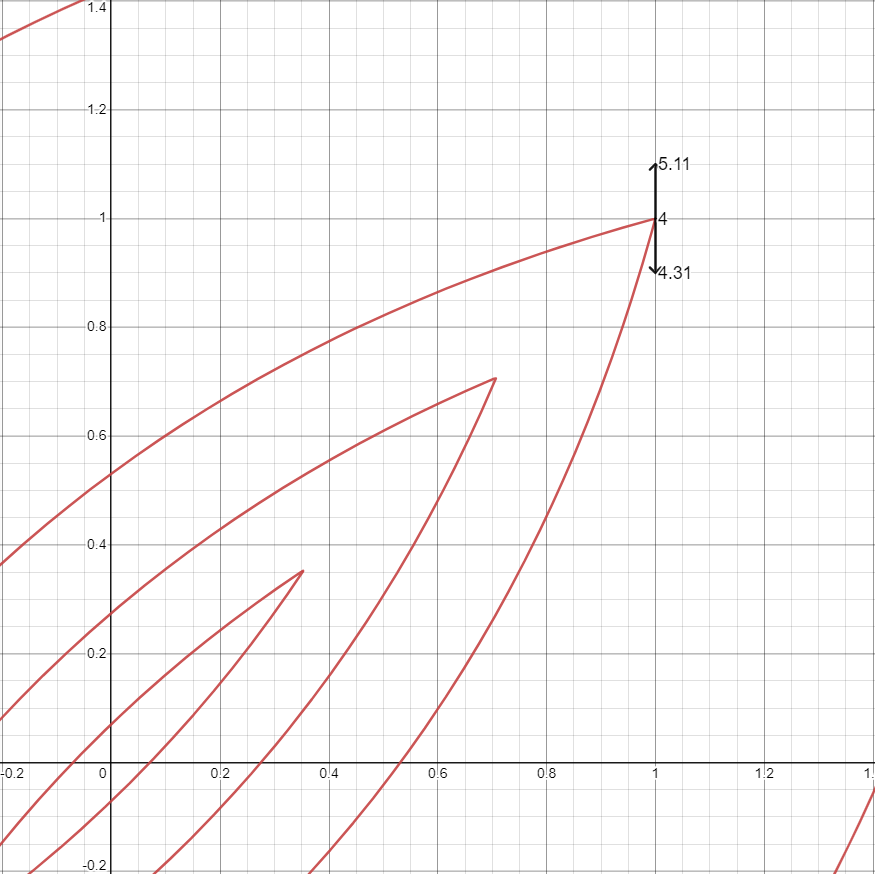 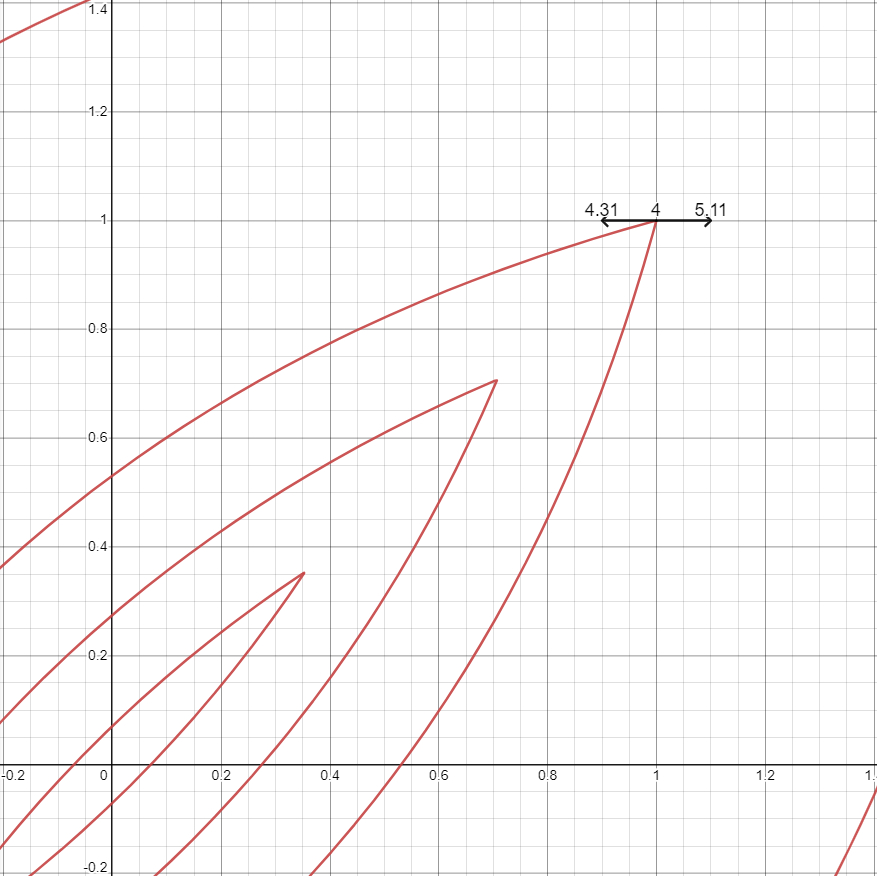 9
Пример 1
10
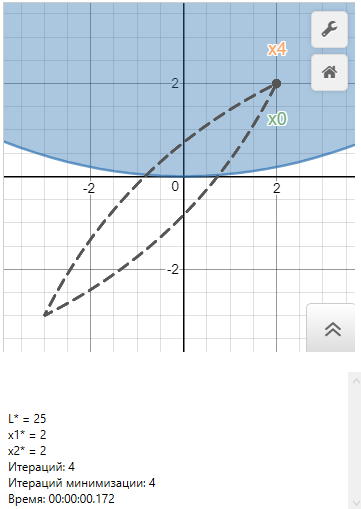 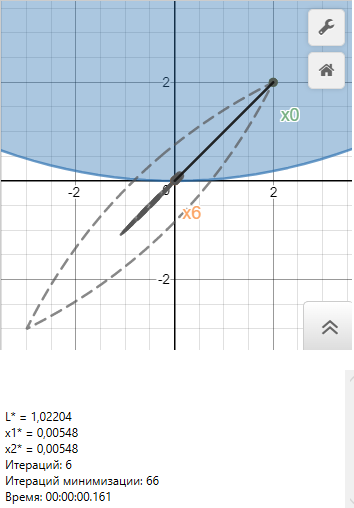 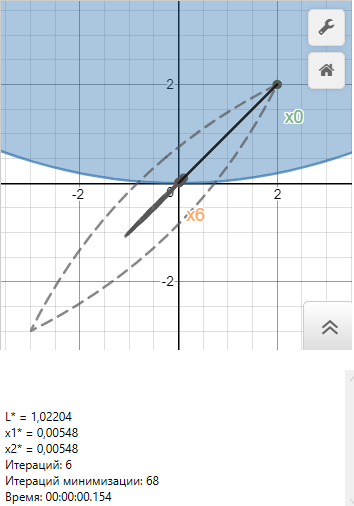 Классический
Вариант 1
Вариант 2
11
Пример 2
12
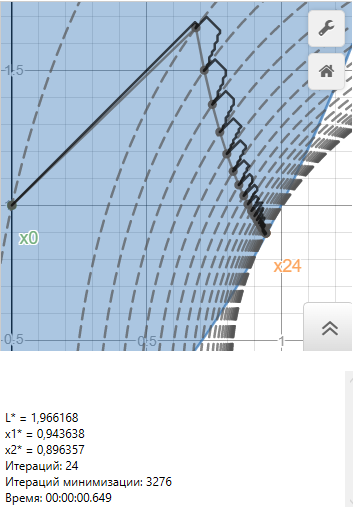 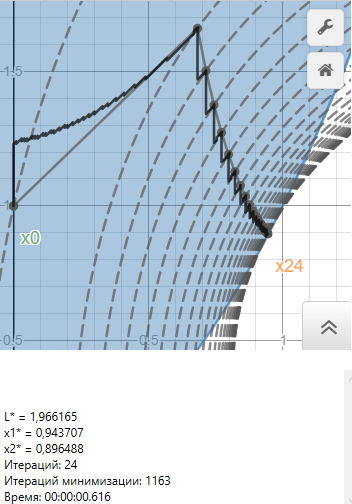 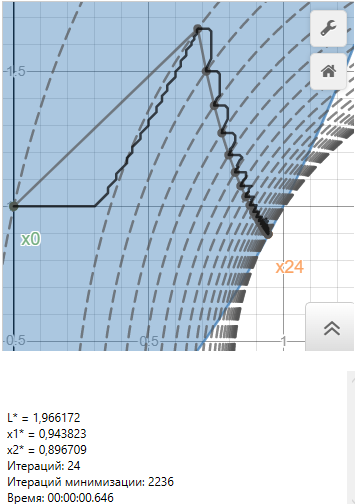 Классический
Вариант 1
Вариант 2
13
Пример 3
14
Пример 3
15
Выводы
Предложена и реализована модификация исследующего поиска точки в алгоритме безусловной оптимизации Хука-Дживса. Проведены численные эксперименты и проведено сравнение результатов с использованием классического и предложенных модифицированных алгоритмов исследующего поиска точки.
По результатам экспериментов показано:
– предложенный модифицированный алгоритм  исследующего поиска точки в алгоритме Хука-Дживса позволяет решить задачи, в которых исследующий поиск классического метода не дает результатов;
– при росте количества переменных предложенный модифицированный алгоритм работает медленнее;
– решения задач с использованием классического и предложенных модифицированных алгоритмов исследующего поиска точки в методе Хука-Дживса довольно близки;
– предложенный модифированный и классический алгоритмы  исследующего поиска точки можно использовать вместе в методе Хука-Дживса.
16